NCHSchool Certificate in
Philosophy
Photo by Natalia Y on Unsplash
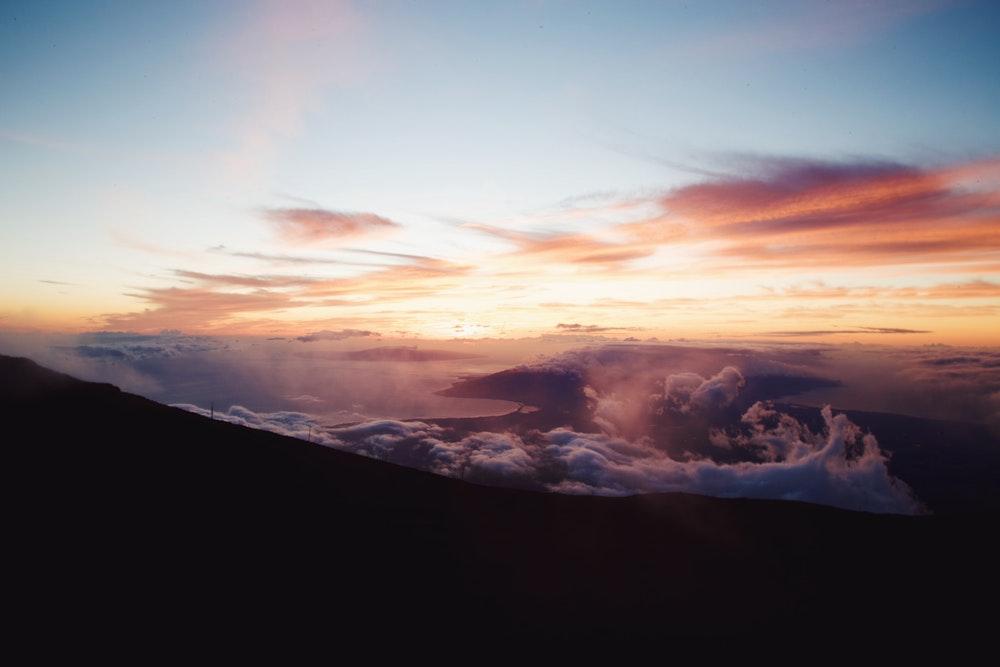 The dawn of philosophy
Photo by Sebastien Gabriel on Unsplash
[Speaker Notes: Introduce the course using the scheme of work to explain the main areas and objectives.]
“The first philosopher”

Thales of Miletus
[Speaker Notes: Introduce Thales, the first philosopher (so it is said!)]
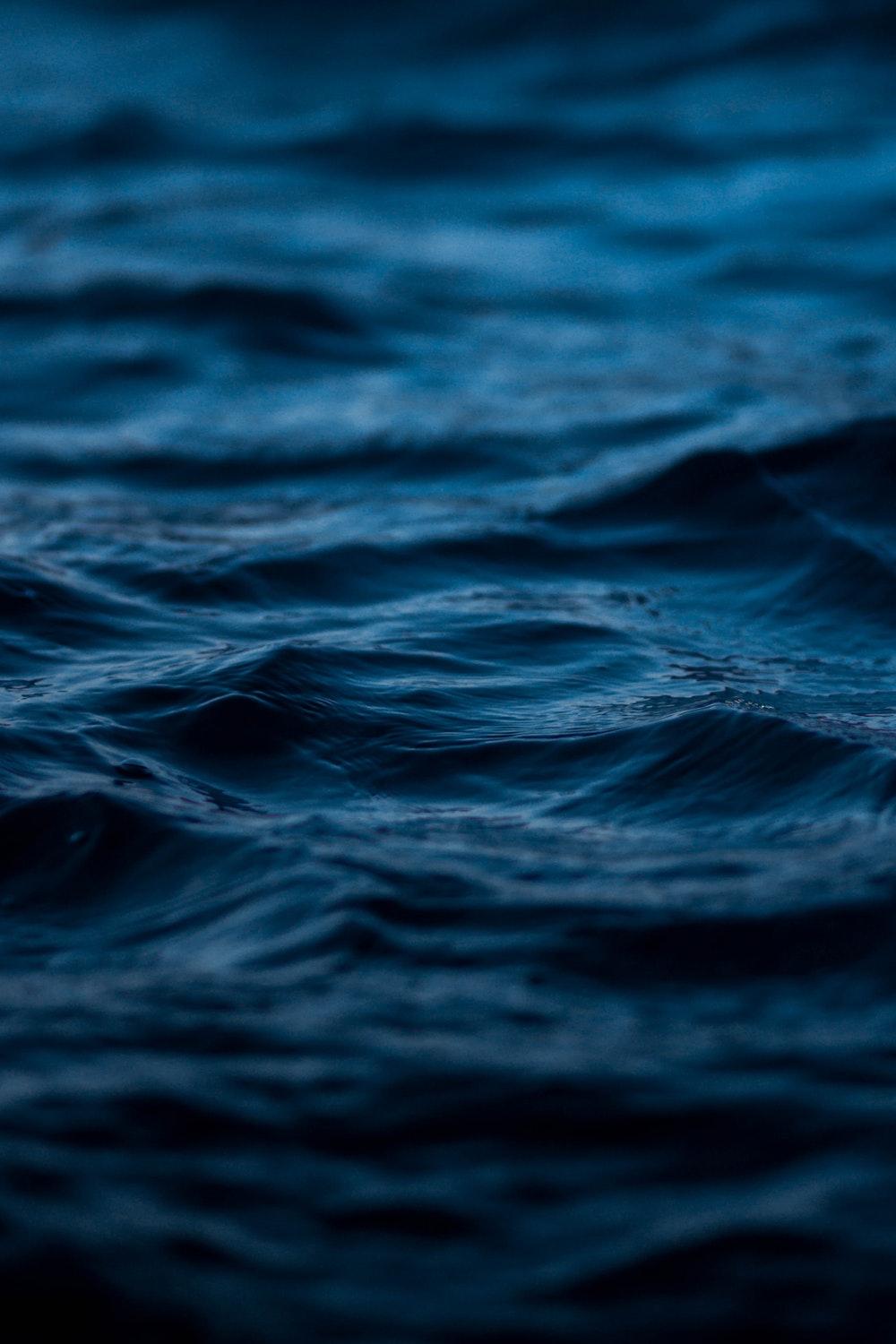 A good theory?

“Everything is water”
Photo by Imleedh Ali on Unsplash
[Speaker Notes: Is it a good theory?

On the one hand, Thales got it wrong (water is a molecule, not a fundamental particle)

On the other hand, it was a good idea to seek for a simple model of the physical world,, which could explain many diverse phenomena – essentially the start of the scientific method.]
Keynotes
Western philosophy began in the 7th century BCE in Ancient Greece.
[Speaker Notes: Ask students to start a keynotes file and add these notes.]
Keynotes
The earliest philosophers were called the 
‘pre-Socratics’
Keynotes
Thales, said to be the first philosopher, rejected traditional Greek mystical ideas about the world.
Keynotes
Thales tried to understand the world using observation and reason.
Keynotes
Thales’ theory was that ‘everything is water’.
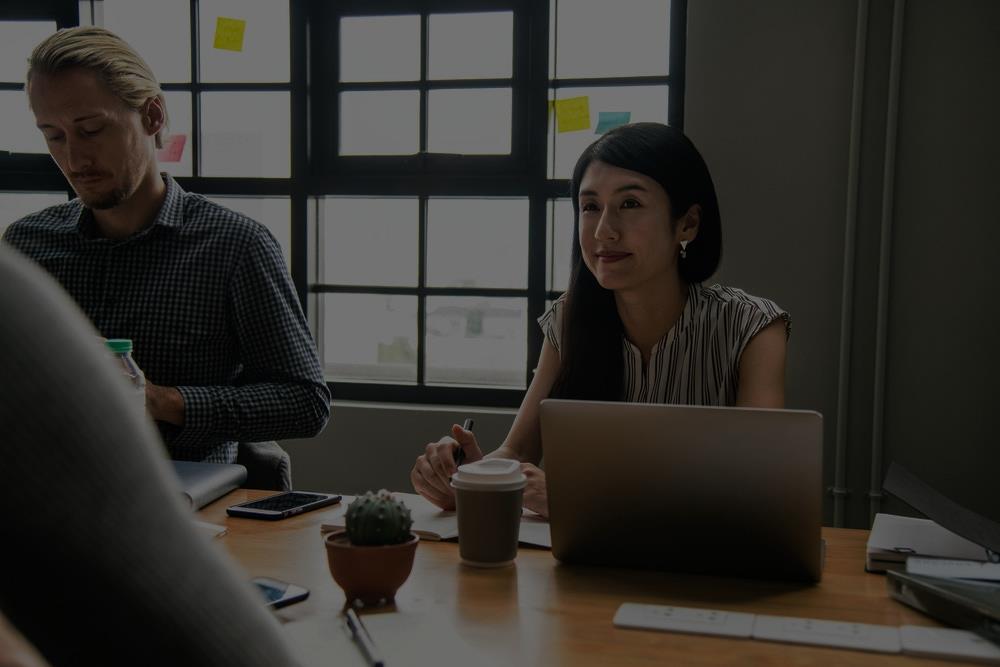 Research one pre-Socratic philosopher.
Introduce them to your group.
Photo by Imleedh Ali on Unsplash
[Speaker Notes: This can be a short research exercise.

The aim is to show what an interesting and quite wacky bunch the pre-Socratics were.

Also an opportunity to get students involved in group discussion.]
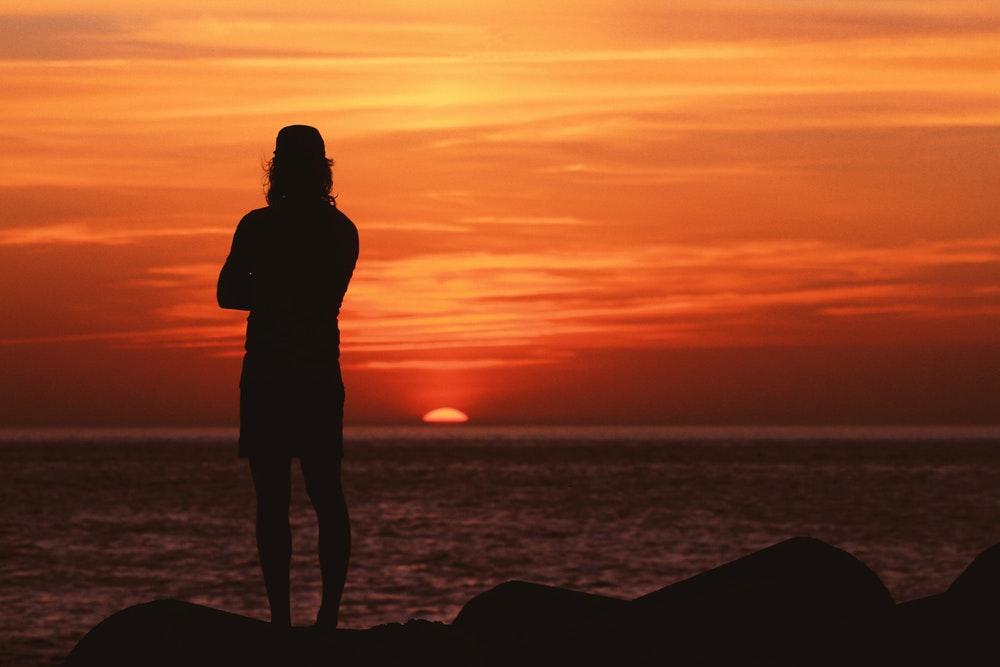 Searching for the good life:Socrates
Photo by Imleedh Ali on Unsplash
[Speaker Notes: With Socrates, the focus shifts from ‘what is the world made from?’ to ‘how should I live?’ (from metaphysics to ethics, if you want to use technical terms).]
Introducing Socrates
[Speaker Notes: Sound quality not great but a very brief intro from me.]
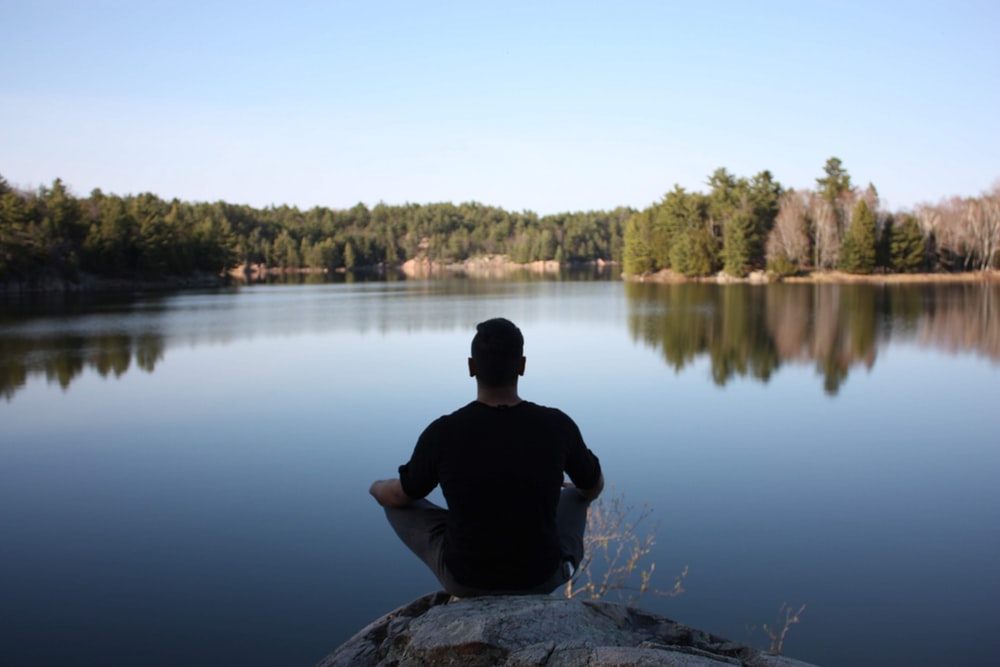 You cannot live a full human life without philosophy: true or false?
Photo by Shashaank Srinivasan on Unsplash
[Speaker Notes: Run as a think / pair / share or small group discussion with feedback.]
Socrates: the man and his life
[Speaker Notes: A nice introduction to Socrates.]
Keynotes
Socrates is held to be the ‘father of philosophy’.
[Speaker Notes: More notes for their keynote file.]
Keynotes
The oracle prophesied that Socrates was the ‘wisest man of all’.
Keynotes
Socrates realized that he was wiser than all others, because he knew how little he knew.
Keynotes
Socrates enraged his fellow Athenians by critically questioning their ideas.
Keynotes
Socrates was convicted of denying the gods of the state and corrupting the youth, and executed in 399 BCE.
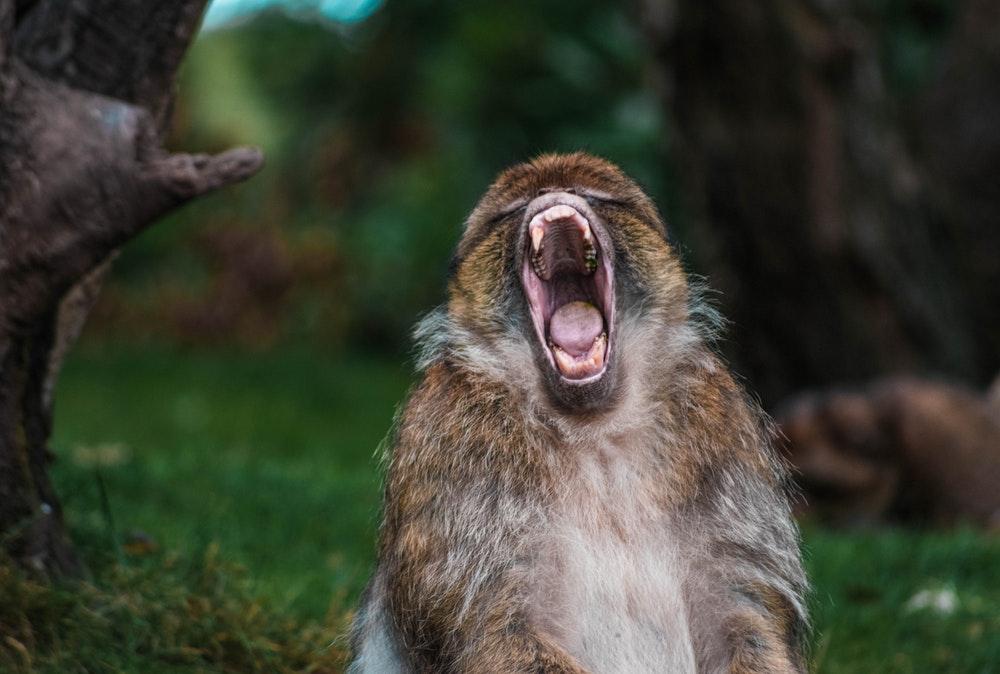 Right or Wrong?“Don’t criticize my beliefs”
Photo by Lewis Roberts on Unsplash
[Speaker Notes: Socrates was famous for introducing the method of  Socratic questioning – rigorously challenging people to explain their ideas of courage, justice, knowledge or goodness.

Should we criticize the beliefs of others?

On the one hand, critical questioning is at the heart of the search for the truth (we use it in science, in the courts of law, in education, in government…)

On the other hand, it could be argued that Socrates death shows what happens if we persistently criticize others…

Run this as a group discussion with feedback.]
The Ideas of Socrates
[Speaker Notes: There will probably not be time for this clip as well but if could be set as a homework exercise,.]
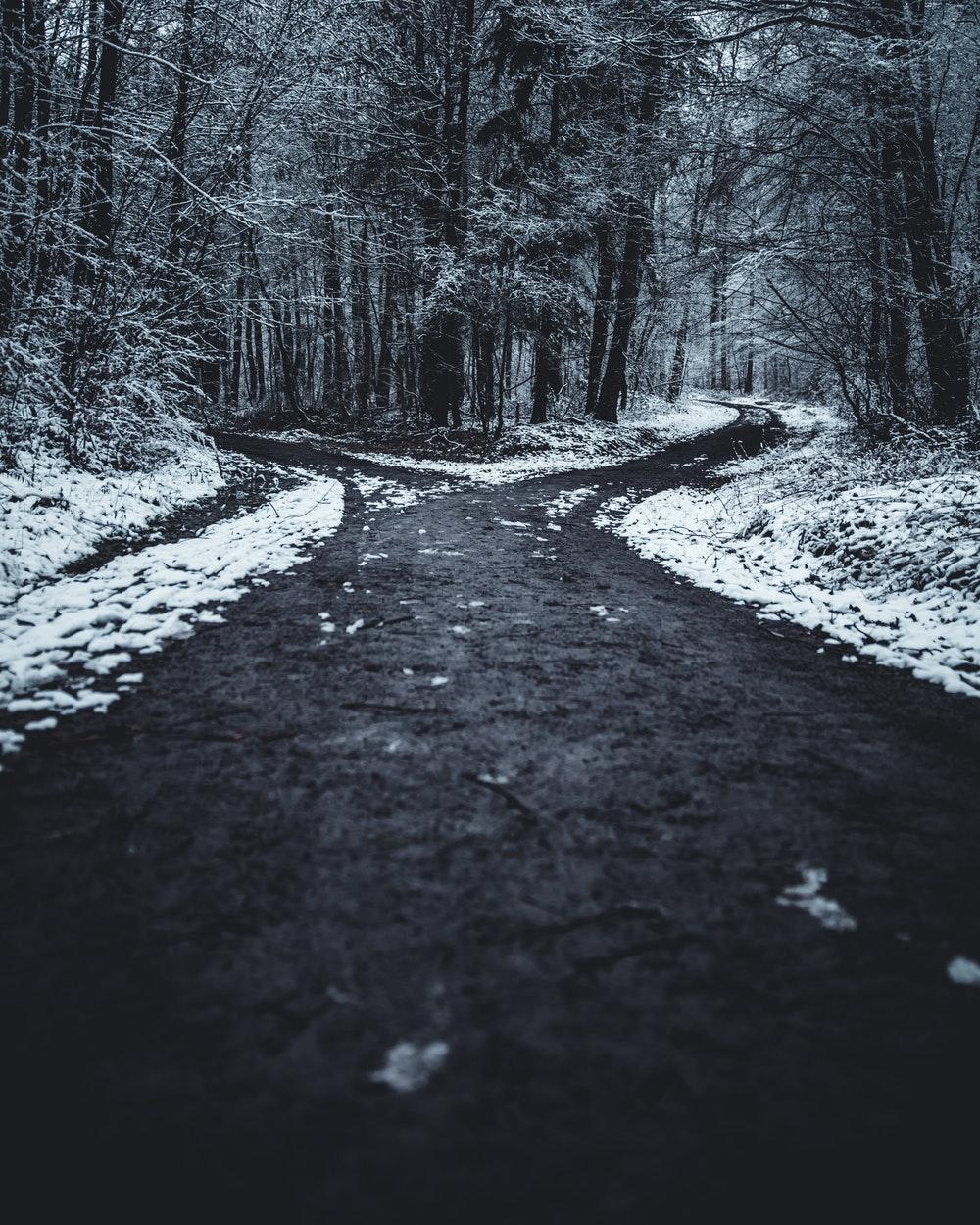 Virtue or pleasure: which would you choose?
Photo by Oliver Roos on Unsplash
[Speaker Notes: Was Socrates a bit of a mug? He got on the Athenian’s nerves, got himself sentenced to death, and could have propsed a lesser punishment (or even walked out of the jail!). 

Yet he chose to die for his belief in his calling as a philosopher. 

He taught that we should choose the life of virtue over the life of pleasure.

Of course, often the two coincide.

But when they don’t – when it is unpleasant to do the right thing – how should we choose? 

Should the pursuit of pleasure ever be allowed to trump the life of virtue?]
What is real?
Photo by Aziz Acharki on Unsplash
[Speaker Notes: This works well as a discussion starter.]
Is time real?
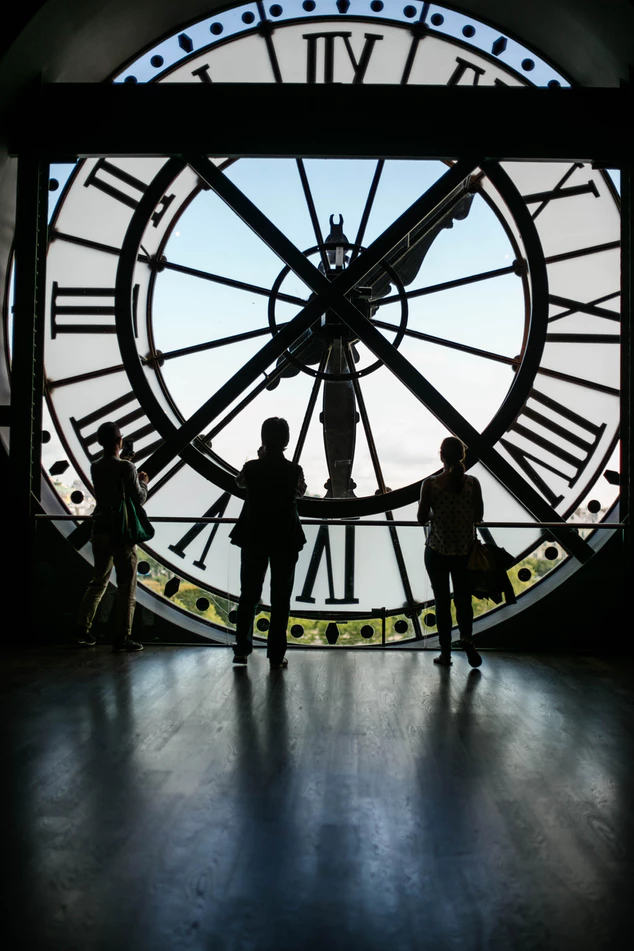 Photo by Erik Witsoe on Unsplash
[Speaker Notes: Some of these ‘what is real?’ questions can be run by posting the question on a discussion forum or Google Classroom question and asking students to type out their responses as part of a class discussion.]
Are numbers real?
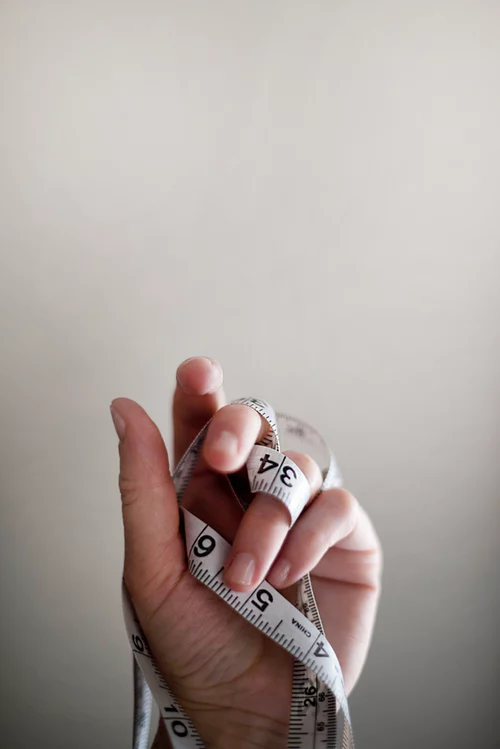 Photo by Jennifer Burk on Unsplash
Is the world of sense experience real?
[Speaker Notes: Likely to provoke lively discussion.]
Is beauty real?
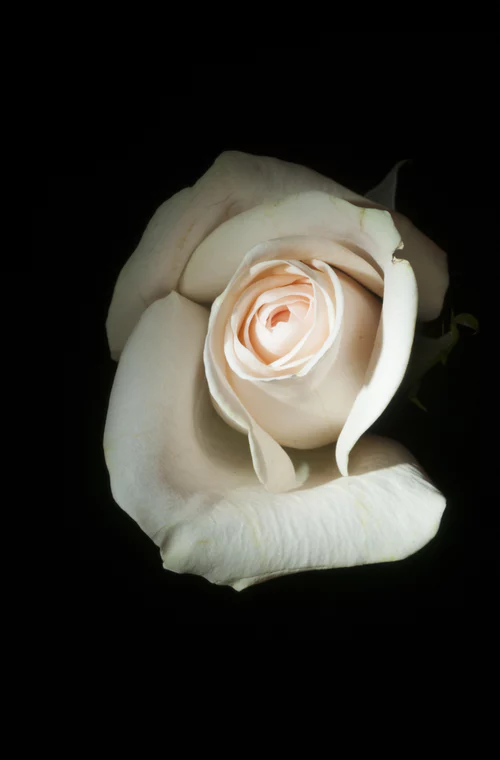 Photo by Meredith Whitman on Unsplash
[Speaker Notes: Students may agree that different people have different ideas, but does this imply the unreality of beauty, or does it mean it is real but personal?]
Is truth real?
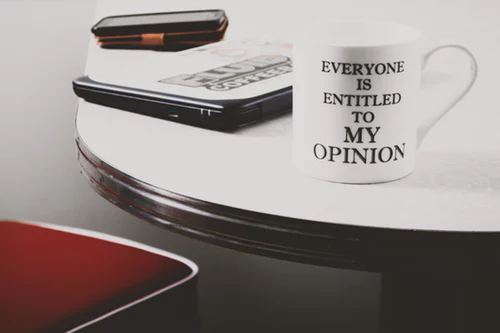 Photo by Steve Johnson on Unsplash
[Speaker Notes: We are now moving into the questions that bring us to Plato - the reality of beauty, truth and goodness.]
Is goodness real?
Photo by Jenn Evelyn-Ann on Unsplash
Introducing Plato 
(428 - 347) BCE
[Speaker Notes: A short intro to Plato, linking to Socrates.]
Keynotes
Plato was a student of Socrates. He believed that the world of the senses is not reality.
[Speaker Notes: More notes for their keynote file.]
Keynotes
Reality is made up of the Ideal Forms, things like Truth, Goodness and Beauty.
[Speaker Notes: More notes for their keynote file.]
Keynotes
Philosophers should free themselves from the illusions around them and contemplate these pure Forms.
[Speaker Notes: More notes for their keynote file.]
Plato’s Cave
[Speaker Notes: A great Ted Ted talk - leads nicely into debate about the ideal society. Was Plato right to think that philosophers have a better understanding of justice and therefore they should rule? If we accept that there are different ways to understand moral ideas, does this mean no one has the right to impose their views? Does this mean we should defend democracy against Plato’s criticisms?]
What would your ideal society be like?
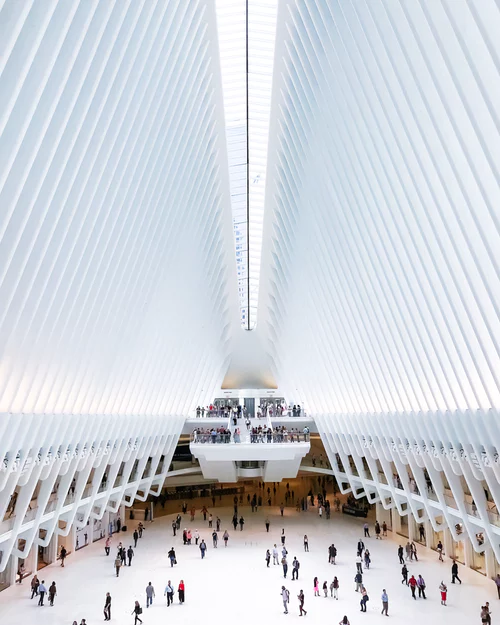 Photo by Luiz Felipe Souza on Unsplash
[Speaker Notes: This could be done by asking students to work in groups then post short written answers on a discussion forum or in Google Classroom class comments.]
Debate
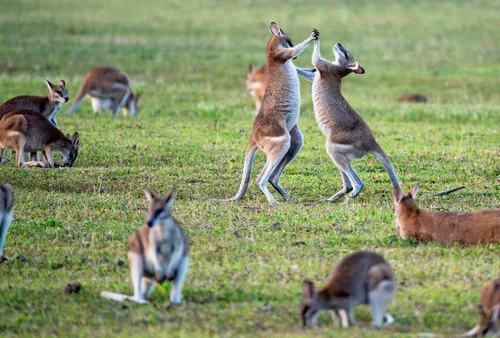 “We should let people believe their comfortable illusions.”
Photo by David Clode on Unsplash
[Speaker Notes: You could post this as a discussion starter and ask students to respond individually or in groups.]
Aristotle:
How to live well
Photo by Tim Mossholder on Unsplash
[Speaker Notes: Aristotle, who lived between 384BCE and 322 BCE, thought about an enormous number of questions. One thing he believed was that things had purposes, and that to understand something, we had to know what it was for. He also wanted to know the secret of living well.]
Introducing Aristotle
What makes people happy?
Photo by Ankush Minda on Unsplash
[Speaker Notes: Run a think pair share]
What is art for?
Photo by Debby Hudson on Unsplash
[Speaker Notes: Run a think - pair - share]
What makes someone a true friend?
Photo by Anthony Intraversato on Unsplash
[Speaker Notes: Explain that Aristotle thought friends were part of a good life. But what makes someone a true friend? Think - pair - share.]
Aristotle
Keynotes
Aristotle believed that to understand something, we needed to know its purpose.
Keynotes
The way to be happy is to live a life of moral goodness.
Keynotes
True friends care about what is good for their friends.
Keynotes
The point of art is to make us desire what is good and fear what is bad.
How can I become good?
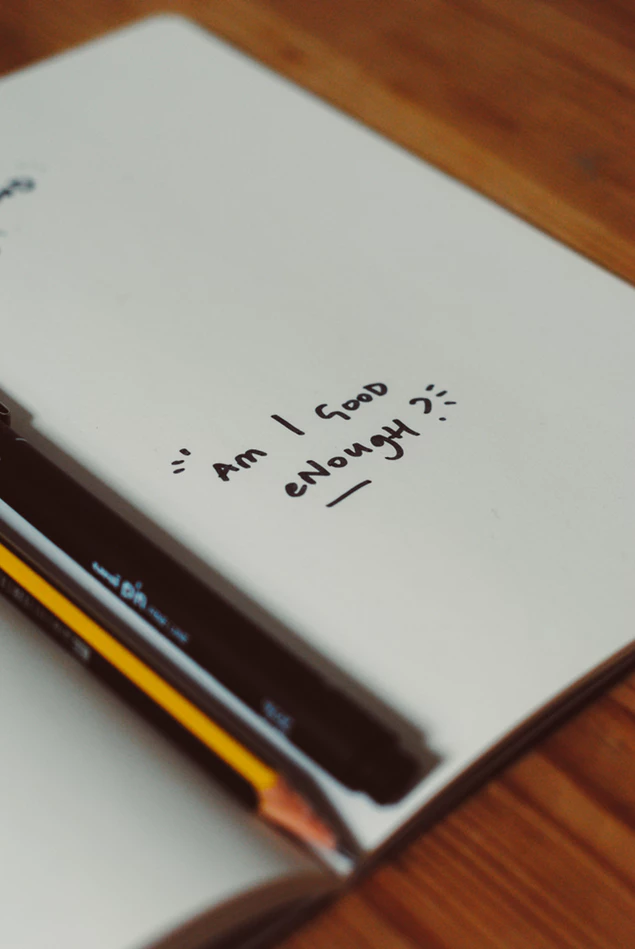 Photo by Hello I'm Nik on Unsplash
Aristotle and Virtue Theory
Does being good make you happy?
Photo by Matt Botsford on Unsplash
[Speaker Notes: Put this up as a question on a learning platform or discussion forum.

Run this as a mini-essay exercise. 

Offer them a writing frame:

Introduction - explain the question

Arguments for the view that being good makes you happy (including examples)

Arguments against

Conclusion - resolve the debate

They can discuss in pairs then write up together.]
Keynotes
For Aristotle, the good life is a life of virtue.
Keynotes
Virtues (good qualities) lie in between vices (bad qualities)
Keynotes
We become good by copying the actions of good people until they become part of our character.
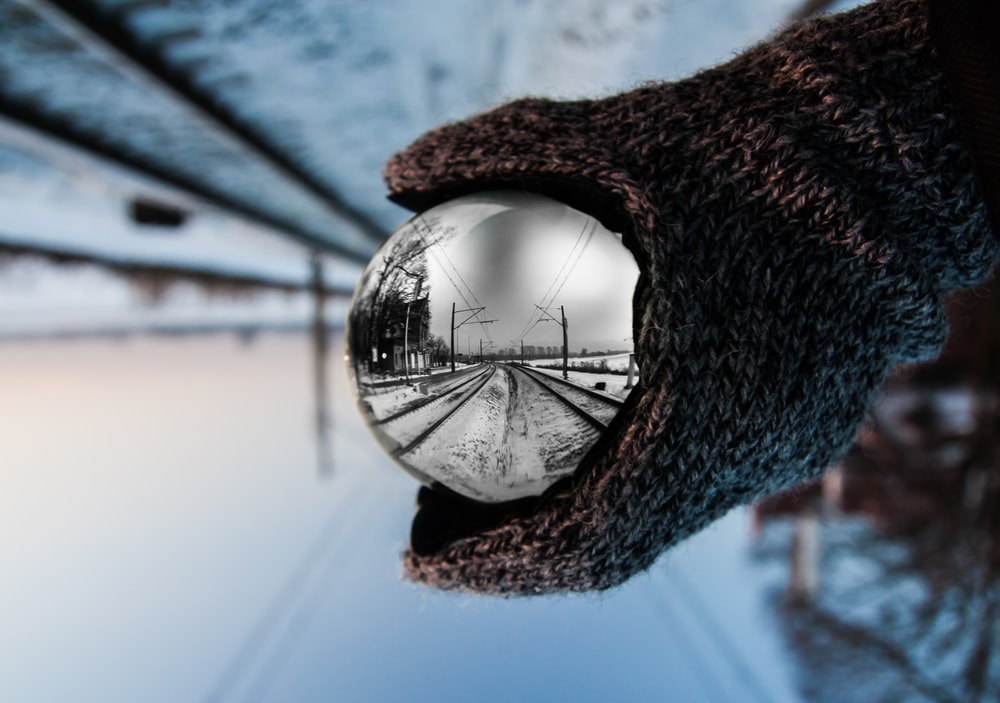 What do we really know?
Photo by Dawid Zawiła on Unsplash
Can you trust your senses?
Rene Descartes
For discussion..
How do we know the difference between reality and illusion?
How do we know the difference between being awake and being asleep?
Do we know the world is real and we are not just parts of a computer simulation?
Keynotes
Descartes asked whether we could know that the physical world around us is real
Keynotes
Sceptics argue that we cannot know for certain that the world is not an illusion.
Are we living in a simulation?
If you could live in a perfect simulation, would you?
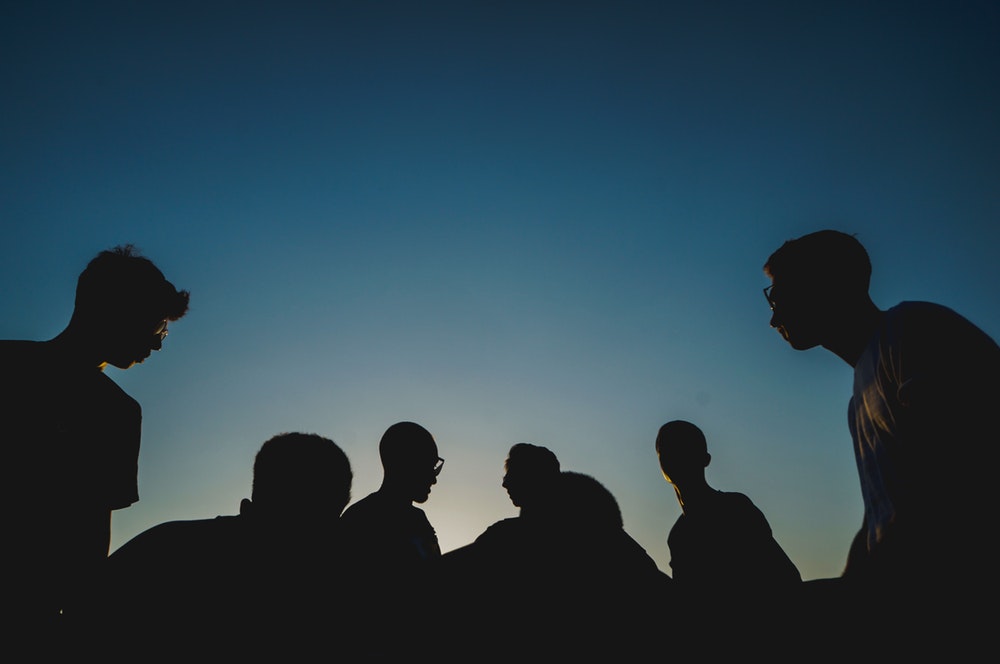 Where do you think knowledge comes from?

Can we ever be completely certain of anything?

Do we know that the world around us is real?

Would you prefer to live in an imperfect but real world or a perfect simulation?
Photo by Papaioannou Kostas on Unsplash
[Speaker Notes: These questions can be discussed in class then students can be asked to write a short response. A good way to do this is to post the questions as thread starters on a discussion forum or learning platform so that students can respond then engage with each other’s answers.]